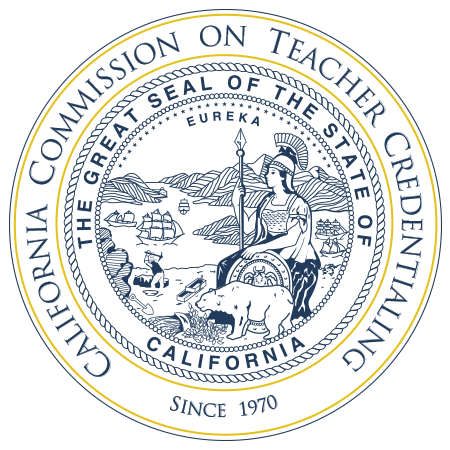 Item 4A: Report to the Legislature on Credentialing Related to Noncore Teaching Assignments Pursuant to Assembly Bill 1505
Erin Skubal, Director, Certification
Erin Henderson, Assignment Program Manager, Certification
Background
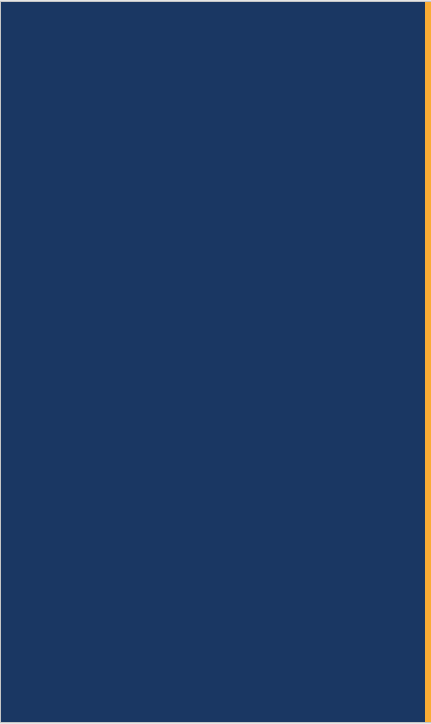 Noncore Content:
Agriculture 
Art
Business 
Dance 
Health
Home Economics 
Industrial and Technology Education
Music
Physical Education 
Theater
World Languages
Electives that fall outside of any single subject area (e.g., Homeroom or Study Hall)
Subjects that are subsumed under both a core and noncore (e.g., Humanities)
Assembly Bills (AB) 1219 and 1505 aligned charter and non-charter school credentialing requirements 
AB 1505 granted temporary assignment flexibility for those teachers that were already employed at charter schools
This flexibility affects charter school educators in noncore teaching positions
2
Research
Examined noncore assignment practices through analysis of:
Assignment monitoring data for the 2020-21 school year
A survey released to County Offices of Education, districts, charter, and non-charter schools
3
Findings
A comparison of core and noncore courses demonstrated more misassignments in core classes
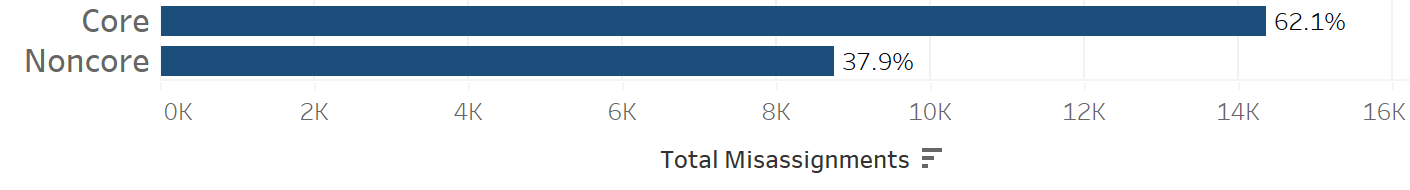 Charter schools have more challenges assigning appropriately credentialed educators in core classrooms, but less difference between the two classrooms
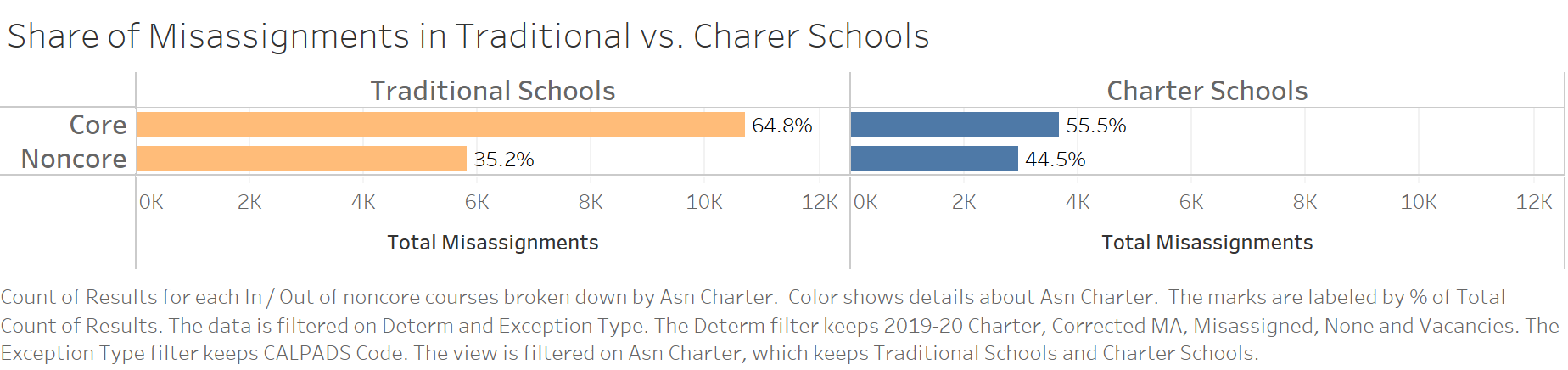 4
Share of Misassignments Per Sector
5
Most Misassigned Noncore Subjects
6
Survey Respondents
Either agreed (35%) or strongly agreed (30%) that charter schools will experience staffing shortages in noncore classrooms once the flexibility expires in 2025 (Figure 6) 
Are most likely to recruit less than fully prepared educators on emergency permits, intern credentials, or waivers when a fully credentialed educator is not available (Figure 7) 
Only 18% agreed or strongly agreed that existing credentialing pathways were sufficient, while 39% disagreed or strongly disagreed that they met assignment needs (Figure 9) 
61% of respondents replied affirmatively when asked if respondents if staffing issues in noncore courses leads to LEAs being unable to offer these courses (Figure 10)
7
Conclusions
Only one year of assignment data – the 2020-21 school year - was available for this report
This school year was impacted by the COVID-19 pandemic, which affected teacher assignments and could have produced anomalous results
Further analysis of assignment trends after the completion of monitoring through 2025 would produce a better idea of what the landscape for teacher assignments in noncore classrooms truly is
8